Складові професійних компетентностейвчителя
КУ « ЦПРПП ВМР»
Консультант К.Маліцька
[Speaker Notes: ПРИМІТКА.
Щоб змінити зображення на цьому слайді, виділіть зображення та видаліть його. Потім у покажчику місця заповнення клацніть піктограму "Зображення", щоб вставити власне зображення.]
Наказ Міністерства розвитку економіки, торгівлі та сільського господарства України від 23.12.2020 № 2736-20
Загальні компетентності 
громадянська,
соціальна, 
культурна, 
лідерська та підприємницька
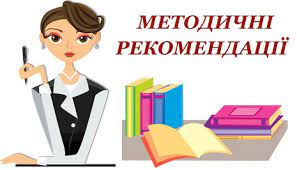 Професійні компетентності вчителя
мовно-комунікативна;
предметно-методична;
інформаційно-цифрова;
психологічна;
емоційно-етична;
педагогічне партнерство;
інклюзивна;
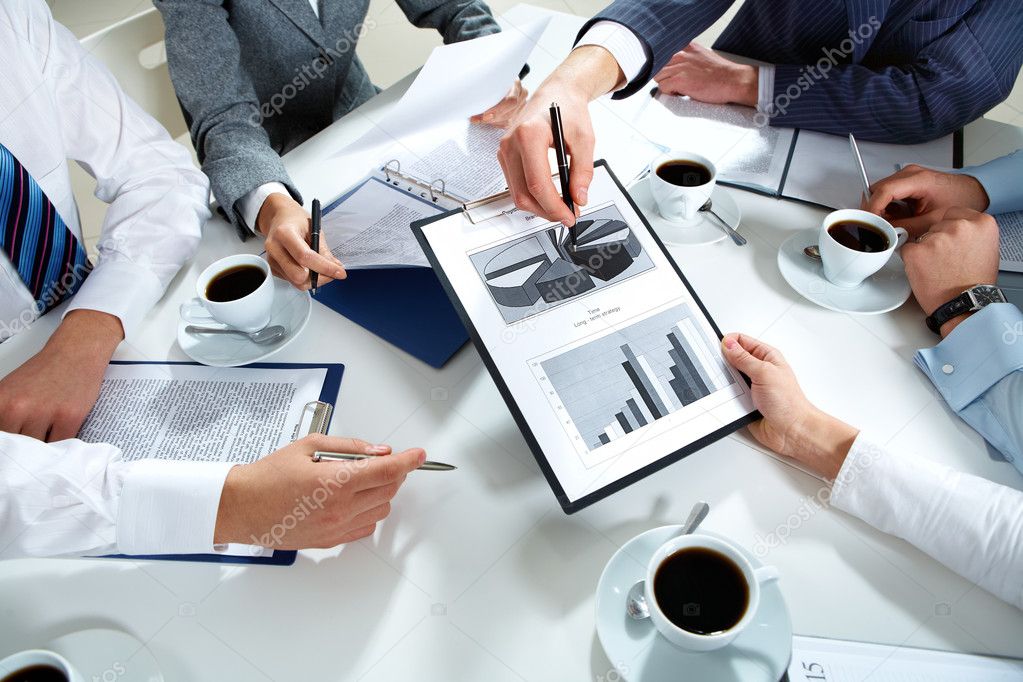 Професійні компетентності вчителя
здоров’язбережувальна;
проєктувальна;
прогностична;
організаційна;
оцінювально-аналітична;
інноваційна;
рефлексивна;
здатність до навчання впродовж життя
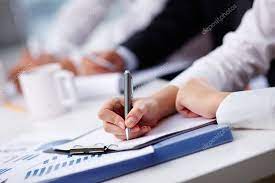 Викладання історії - це питання безпеки                                                                                  Ярослав Грицак
ЗМІСТОВІ лінії
Предметні    компетентності
Ключові 
компетентності
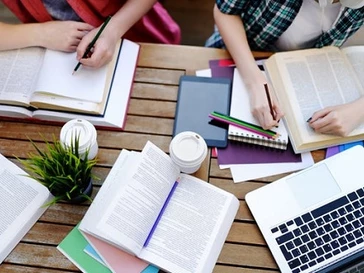 Актуальні  дефініції оновлених програмз історії
«геноцид», «геополітика», 
«демократія», «експансія», «ідеологія», 
«імперія», «колоніалізм», «ксенофобія», «націоналізм», «національна держава», «нація», «політика “умиротворення”», «політична нація», «репарація», «республіка», «сепаратистський рух», «тоталітаризм» та його різновиди («комунізм», «фашизм», «нацизм», «рашизм»)
Раши́зм –політична ідеологіїя та соціальна практика владного режиму росії  кінця XX – початку XXI століття, що базується на ідеях: 
«особливої цивілізаційної місії» росіян; 
«старшості братнього народу»; 
нетерпимості до елементів культури інших народів; 
 тоталітаризму й імперіалізму радянського типу;
використанні російського православ’я як моральної доктрини, та геополітичних інструментів впливу (енергоносії для європейських країн, військова сила, стосовно країн, що входять до сфери впливу рф).
Постулати історичної « пам’яті» рф
«можем павтаріть» 
 «єдіний народ»
Катастрофа!- 
  « нєту ссср»!!!


Від Івана Грозного до Сталіна
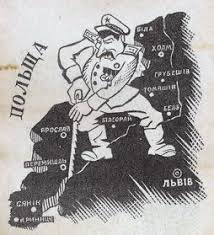 ЗЛОЧИНИ ПОЗА ЧАСОМ
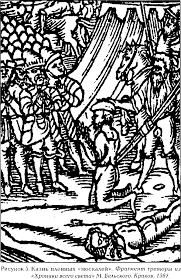 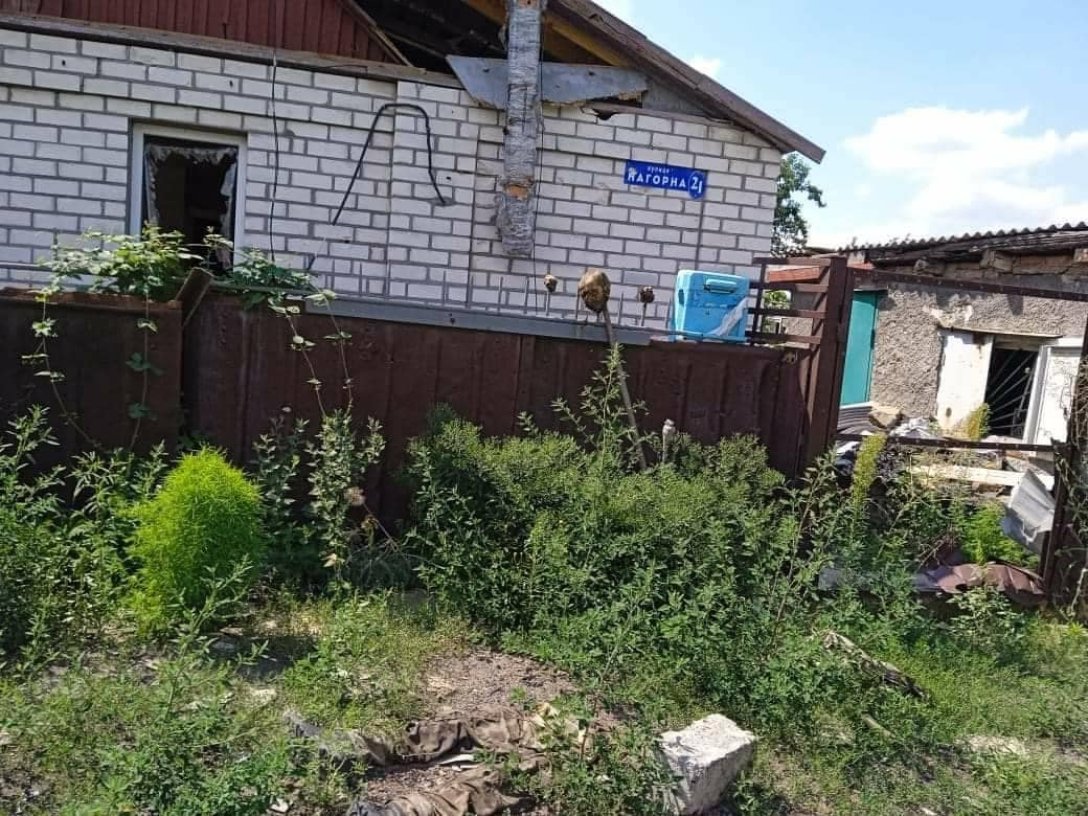 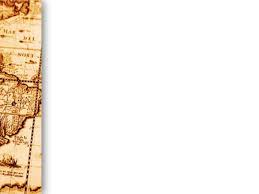 Ім’я  « Україна» сьогодні з 
московської дзвіниці
Ніколи
  «Окраїна»
 Ленін створив в 1917
                  тому !!!
      Денацифікація +       демілітаризація+дебандеризація=
ГЕНОЦИД
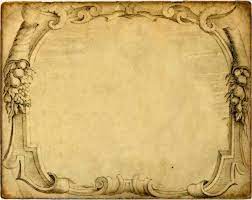 1187р.- перша ??? письмова згадка « Україна»
Київський 
  Галицько- Волинський літописи,
« Повість минулих літ…»  в Іпатському  списку (ХVст.) знайдені  на поч. ХІХ ст. 
( монастир  біля Костроми)
« укри» в хроніці ІХ ст. Адама Бременського;
 «Хроніка саксів» 
( 954р.) Віндукінда   Корвейського
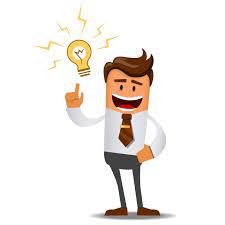 Джерела проти маніпуляцій.       Україна- була, є і буде!
1123р. Данило « вернувся додому з братом ( Васильком) і забрав Берестій, І Угровськ, і Верещин, і Столп’є,.. І всю Україну»
1187р. Володимир Глібович « …і плакали по ньому всі переяславці.За ним же Україна багато потужила»;
1189р.князь Ростислав « І приїхав же він до України Галицької.»;
1268р.за Шварно , 1332 Ольгерд називають люд « українянинами»;
1517р.король Зигмунд І послав старосту Лянцкоронського «на Україну собирати люд.»  Густинський літопис.
1608р. Поділля – це Україна « татари Україну коло Вінниці, Гайсина і Шаргорода пустошили»
1625р.козацька інструкція     « на Україні або за Порогами мешкають»
1649р. Переговори в Переяславі Хмельницького  «Не постоїть нога жодного князя і шляхти тут в Україні».
Джерела проти рашистських маніпуляцій
« Україна» вживається в усіх договорах,  дипломатичних документах!
1654р. Під протекцію Москви йде не Мала Русь чи  Військо Запорозьке, а Україна 
1672р. Бучацький договір між Османською імперією і Річчю Посполитою
У передмові Едварда Брауна( англ.) до праці П’єра Шевальє « Про походження, країну, звичаї, урядування та релігію козаків»:  Україна – це регіон Європи, « її мешканці виявили таку велику звитягу у воєнних діях, що не поступається іншим націям».
1710р. Конституція « Найясніші Королі Шведські вічними протекторами України титулувалися»
Літопис Граб’янка  114 разів вживається термін  «Україна»
1731 Вольтер в « Історії Карла ХІІ» – Мазепа- « принц України»
Г.Л.де Боплан карти « Загальний опис України…», « Спеціальний і докладний план України..»
Умови протистояння ідеології  рашизму
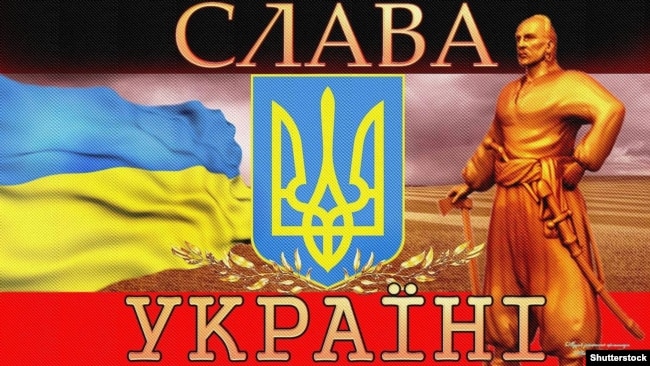